VISITA IN SITU – V RONDA DE ANÁLISIS4 DE OCTUBRE DE 2016
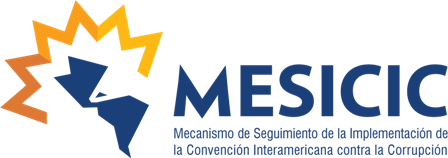 TABLA
Contratación de funcionarios públicos, capacitación y remuneraciones.

Adquisición de bienes y servicios por el Estado.

Protección de denunciantes de actos de corrupción.
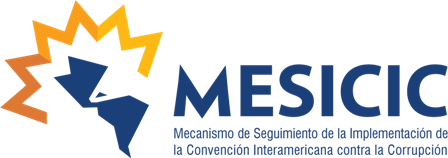 CONTRATACIÓN DE FUNCIONARIOS  PÚBLICOS
3
CONTRATACIÓN DE FUNCIONARIOS  PÚBLICOS
Funcionarios a contrata:

Empleo de carácter transitorio.
Se utiliza para suplir los requerimientos de funciones permanente de los servicios públicos.
Concursabilidad del cargo, es discrecional de la autoridad. 
Creación de un fichero de empleos públicos, www.empleospublicos.cl 

Empleados a Honorarios:
Para labores accidentales y que no sean las habituales de la institución.
Al igual que el empleo a contrata, se han convertido en la forma de ampliar la dotación de personal de las instituciones públicas.
El número de personas contratadas bajo esta modalidad a aumentado a casi el doble en 4 años.
CONTRATACIÓN DE FUNCIONARIOS  PÚBLICOS
Empleo a prueba:

Se considera como parte del proceso de selección para el ingreso del personal a la Administración.
Es de carácter optativo para el jefe superior de servicio.
No existe estadística, ni información detallada de su uso.
Ausencia de criterios claros para su uso.
CONTRATACIÓN DE FUNCIONARIOS  PÚBLICOS
Sistema de Alta Dirección Pública (ADP):

Busca dotar a los órganos de la Administración del Estado de directivos con capacidad de gestión y liderazgo. 

No ha podido lograr su independencia de las autoridades políticas.

Las normas remoción de los altos directivos públicos dejen al sistema influenciable a los cambios políticos.

Proyecto de ley que perfecciona sistema de ADP (Boletín N° 10.164-05) a espera de promulgación, sin embargo este es restrictivo en materia de transparencia.
CONTRATACIÓN DE FUNCIONARIOS  PÚBLICOS
Contraloría General de la República (CGR):

La Ley N° 10.336 otorga absoluta discrecionalidad al Contralor General para nombrar a los funcionarios de la institución, “Los […] empleados de la Contraloría serán nombrados por el Contralor General” (art. 3, inciso 2°). 

No ha existido avance en la materia.

La función de control de legalidad y registro de los nombramientos de personal  que debe cumplir CGR se ha modernizado y acortado su plazo gracias a la creación de SIAPER.
CONTRATACIÓN DE FUNCIONARIOS  PÚBLICOS
Congreso Nacional:

Los empleos a honorario se utilizan para nombrar, discrecionalmente, a personas en calidad de asesores u otros cargos públicos.
Su uso esta centrado, principalmente, en suplir la función de asesoría parlamentaria de los legisladores.


Poder Judicial:
No han existido innovaciones en materia de personal en esta área en el último periodo.
Se ha incorporado un sistema de postulación online para cargos dependientes del poder judicial.
Se creó un sistema de reclamos, especifico, para los procesos de postulación a cargos judiciales.
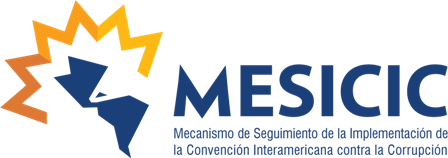 ADQUISICIÓN DE BIENES Y SERVICIOS
9
ADQUISICIÓN DE BIENES Y SERVICIOS
Plataforma de interacción, Chile Compra:

Observatorio Chile Compra, con el objetivo de promover un estándar de calidad y buenas prácticas en los procesos de compras. 

Se mantienen deficiencias en los procesos de adquisición de bienes y servicios por parte de los órganos públicos, como:
Trato directo.
Separación de funciones en empleados que se hacen cargo del proceso completo de compras, desde bases hasta adquisición, sin la debida oposición de funciones.

Escasa fiscalización ciudadana, debido  al exceso de lenguaje técnicos y a formalidades que son desconocidas por no especialistas. 

El 36% de los reclamos ingresados asociados a compras públicas se relacionan a irregularidades en el proceso (Analiza, 2016).
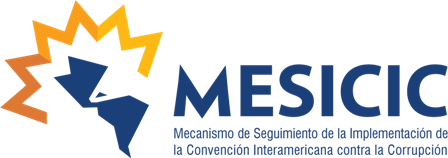 PROTECCIÓN DE DENUNCIANTES
11
PROTECCIÓN DE DENUNCIANTES
No existe ningún tipo de protección para ciudadanos que realizan denuncias de casos de corrupción en sede administrativa. 

No se protege el anonimato de la identidad de las personas que realizan denuncia.

Portal de denuncia, Contraloría y Ciudadano.

Protección a funcionarios públicos que denuncian hechos de falta a la probidad.
No podrán ser objeto de medida disciplinaria.
No ser trasladados de localidad.
No ser objeto de calificación.
No es aplicable al personal de las FF.AA.
PROTECCIÓN DE DENUNCIANTES
Evolución de denuncias portal Contraloría y Ciudadano
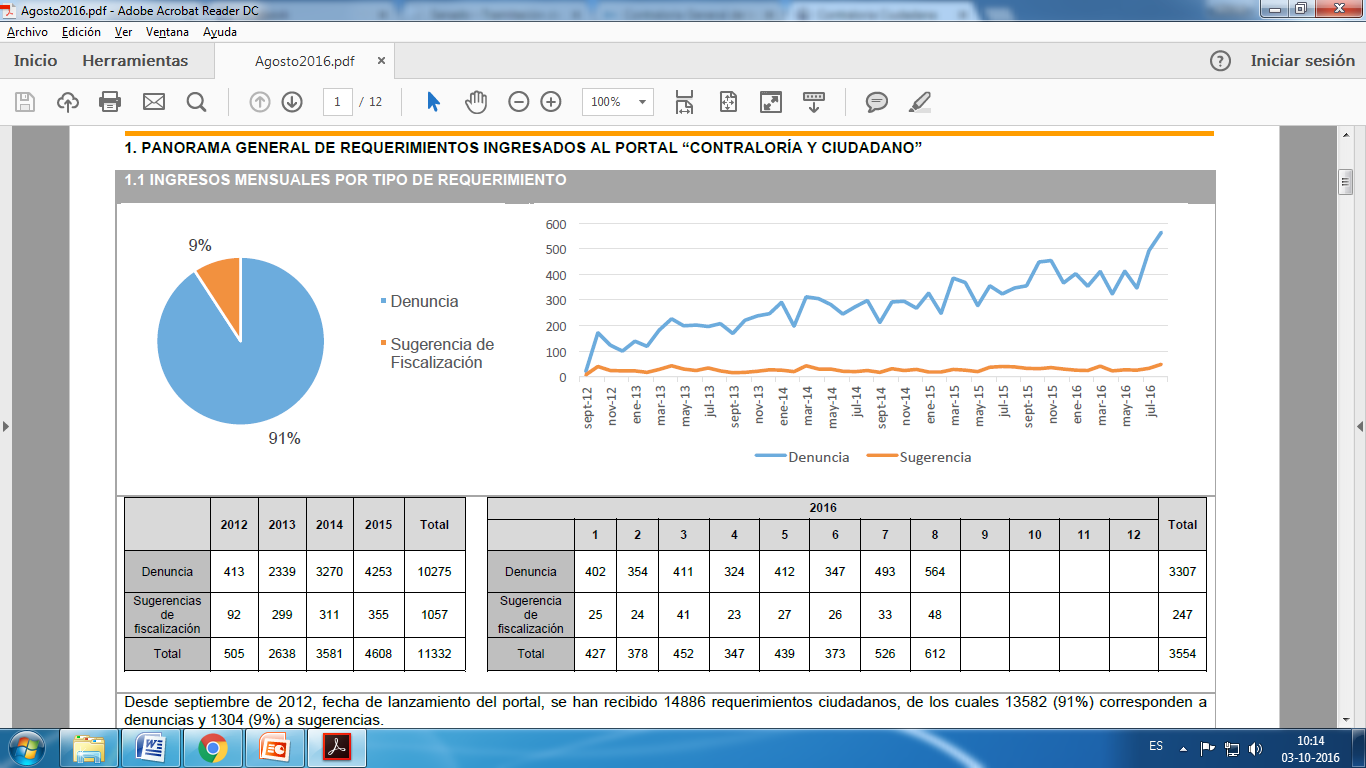 Fuente: Contraloría, 2016.
¡GRACIAS!
@Ch_Transparente

@albertoprecht
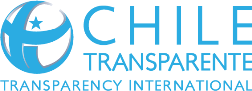 www.chiletransparente.cl